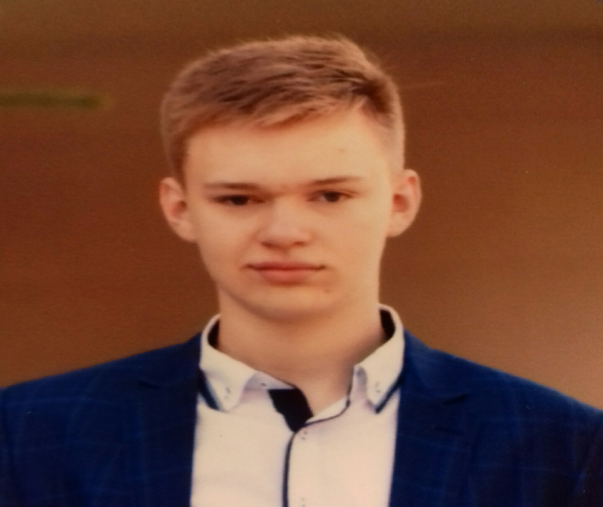 КоронаЗiрка
(Пiвнiчна Корона)
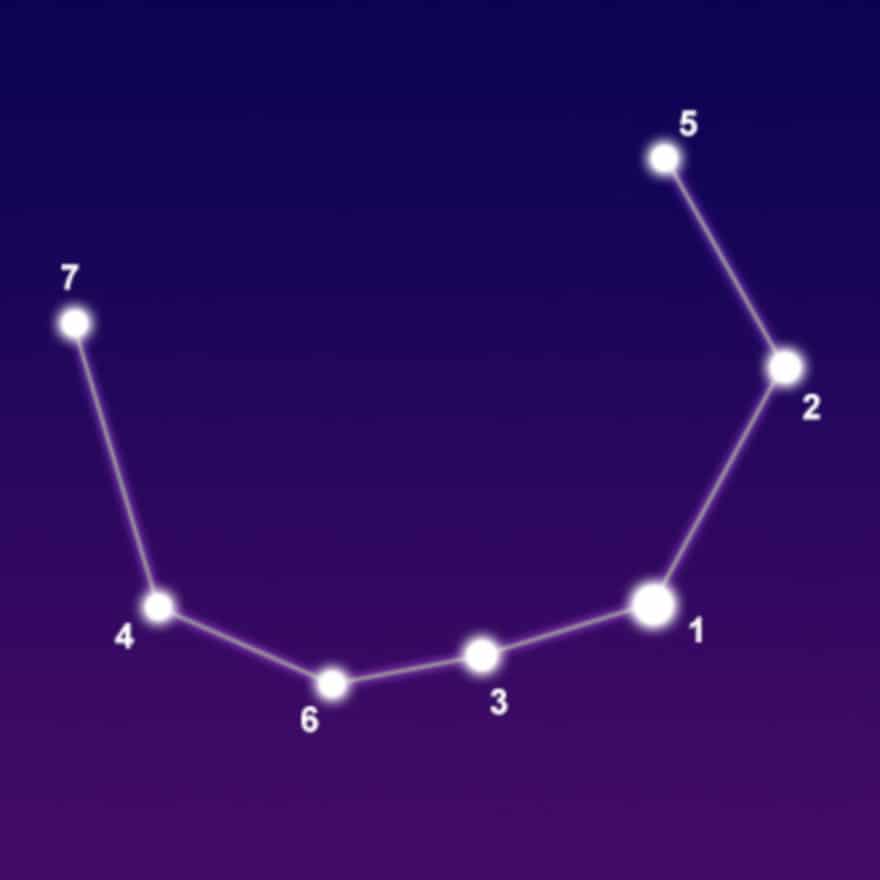 Виконав:Гнієвський Олександр учень 9-А класу опорного закладу Барвінківська ЗОШ I-III ступенів №1 Керівник:Гнатюк-Пунєгова Ірина Борисівна, учитель математики опорного закладу Барвінківська загальноосвітня школа І-ІІІ ступенів №1 Барвінківської районної ради Харківської області, учитель вищої кваліфікаційної категорії
Актуальність дослідження
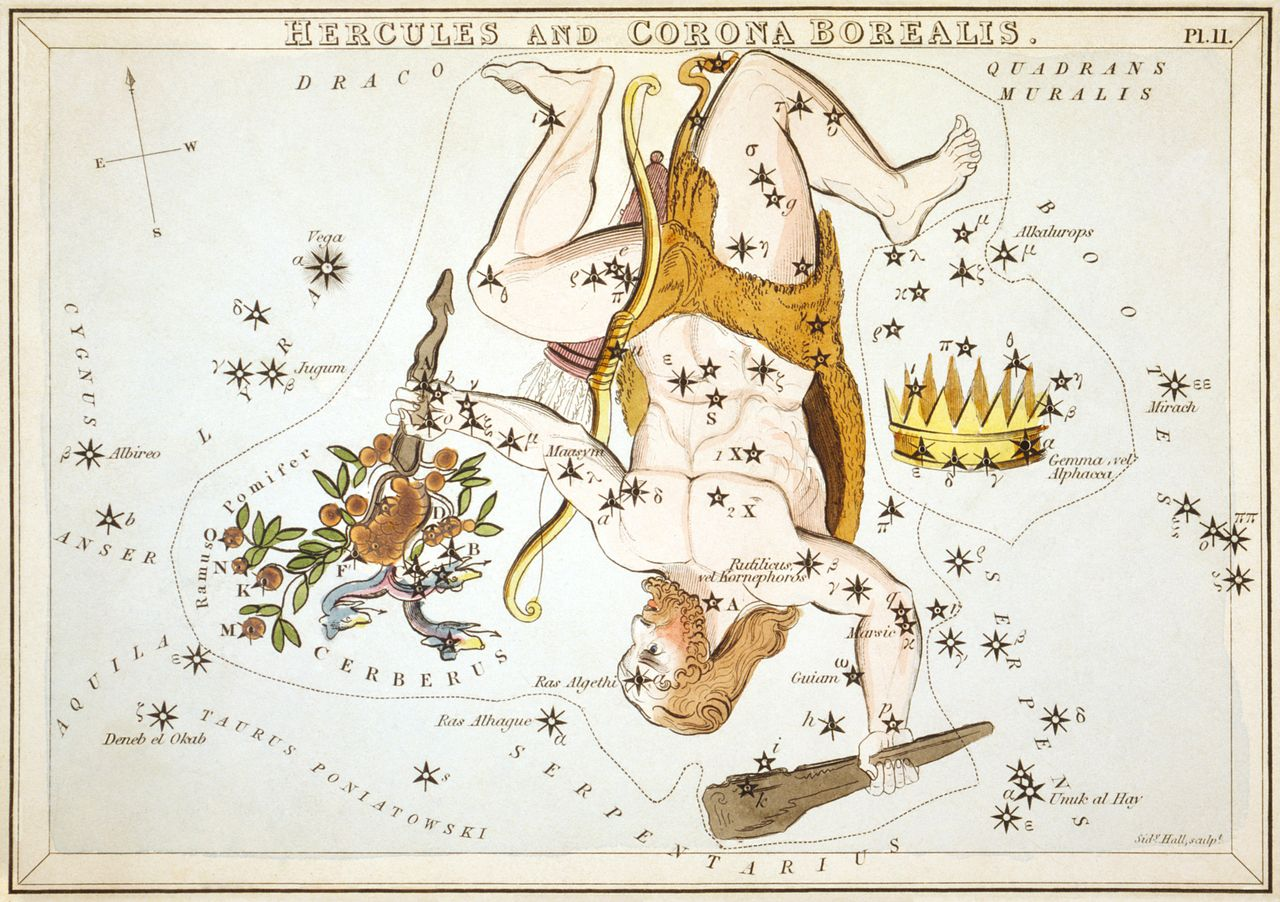 Сузір’я Північна Корона, як невід’ємна частина зоряного неба Північної півкулі Землі.
Мета проєкту:
дослідження зоряного неба, розпізнавання сузір’я Північна Корона, яке знаходиться у Північній півкулі протягом кінця травня- серпня 2019 року.
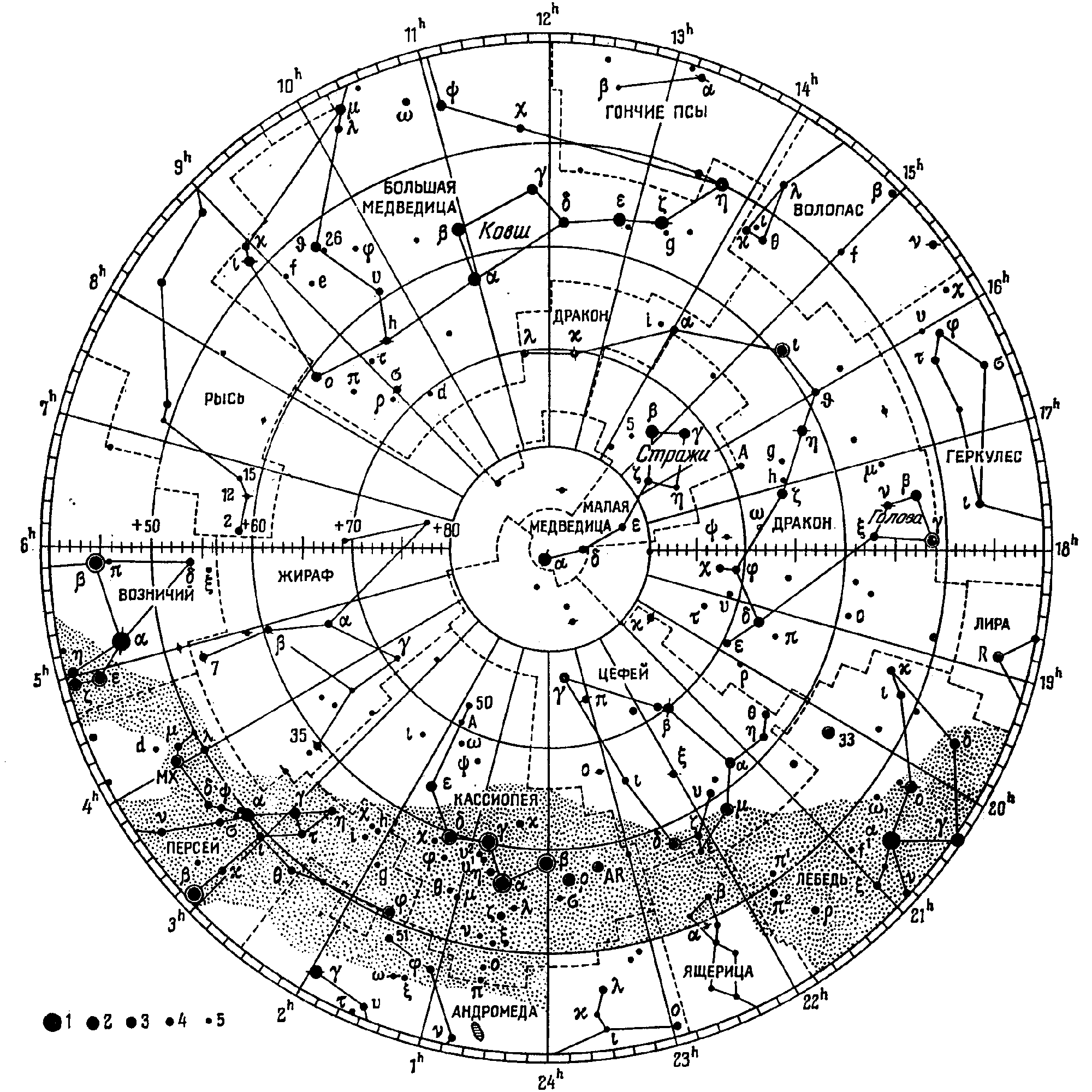 Сузір'я
Велика Ведмедиця
Об’єкт дослідження:
сузір’я Північна Корона і її найскравіші зорі Альфекка або Гемма  α-2,22m  та Нусакан β
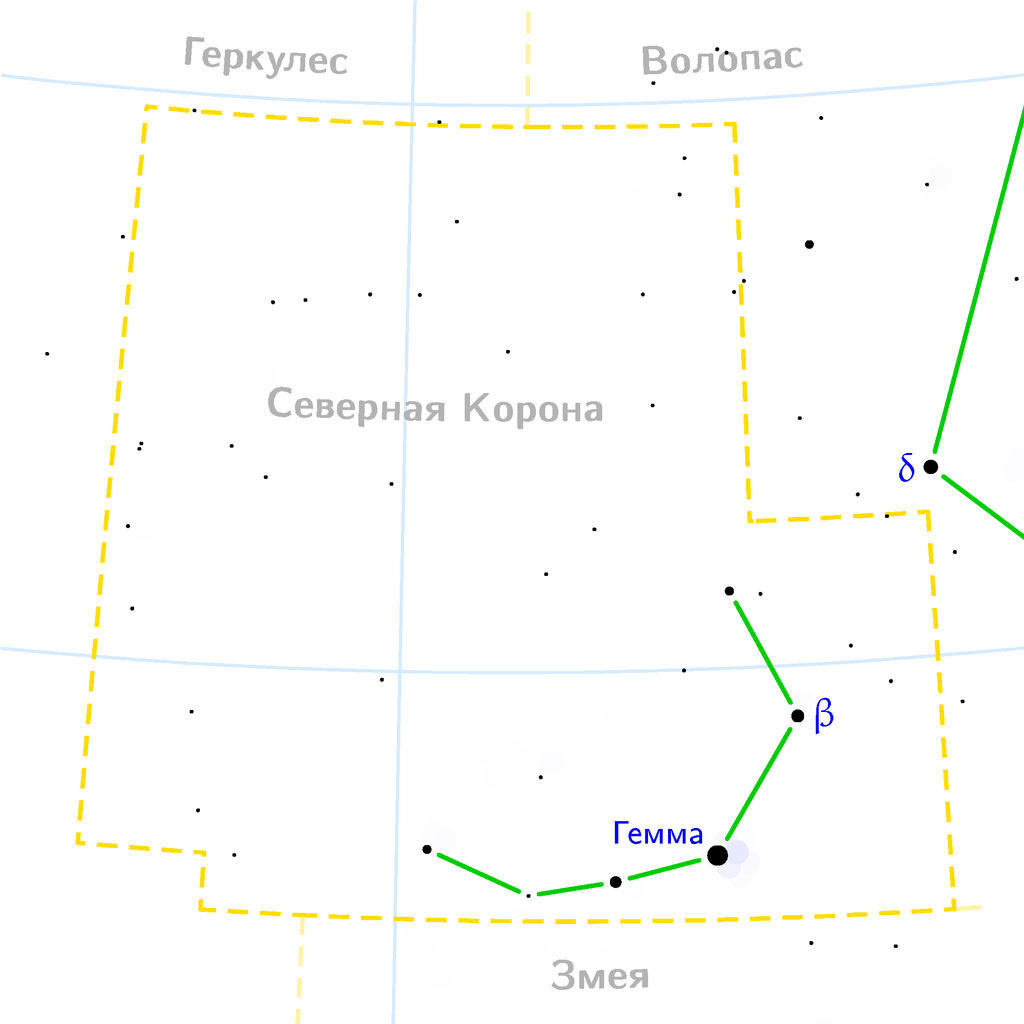 Предмет дослідження:
місце Північної Корони на літньому зоряному небі в сузір’ї Великої Ведмедиці.
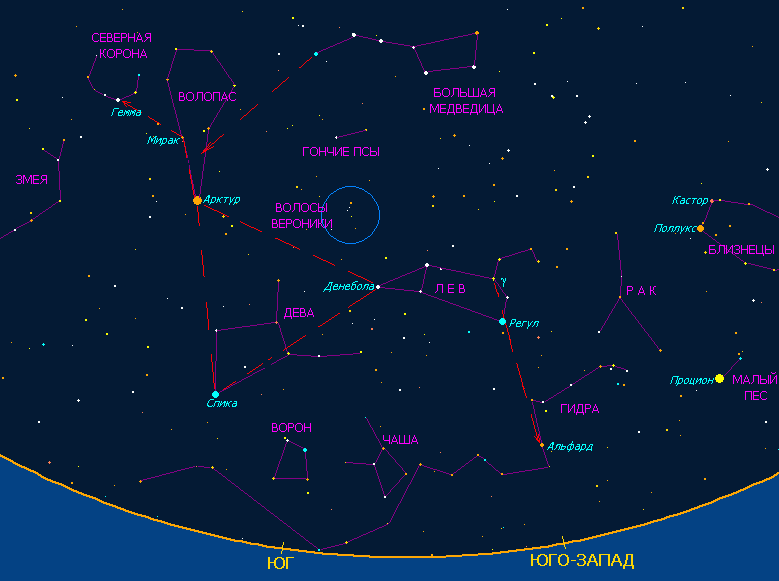 Завдання дослідження:
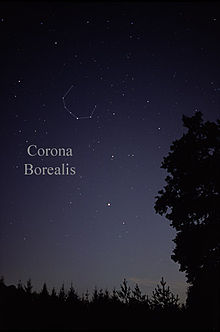 	проаналізувати відомості з різноманітних літературних джерел та Інтернет ресурсів про сузір’я Північна Корона з часів міфології до сьогодення;
	удосконалити знання та вміння орієнтуватися по зоряному небі протягом червня-серпня 2019 року;
	дослідити астрономічні явища на ґрунті власних спостережень літнього зоряного неба.
Зображення сузір'я у різних місцях планети Земля: - розбитої тарелі (араби); - бумеранга (корінні австралійці); - лапи полярного ведмедя (сибіряки); - замка богині Аріадни (валлійці, Британія).
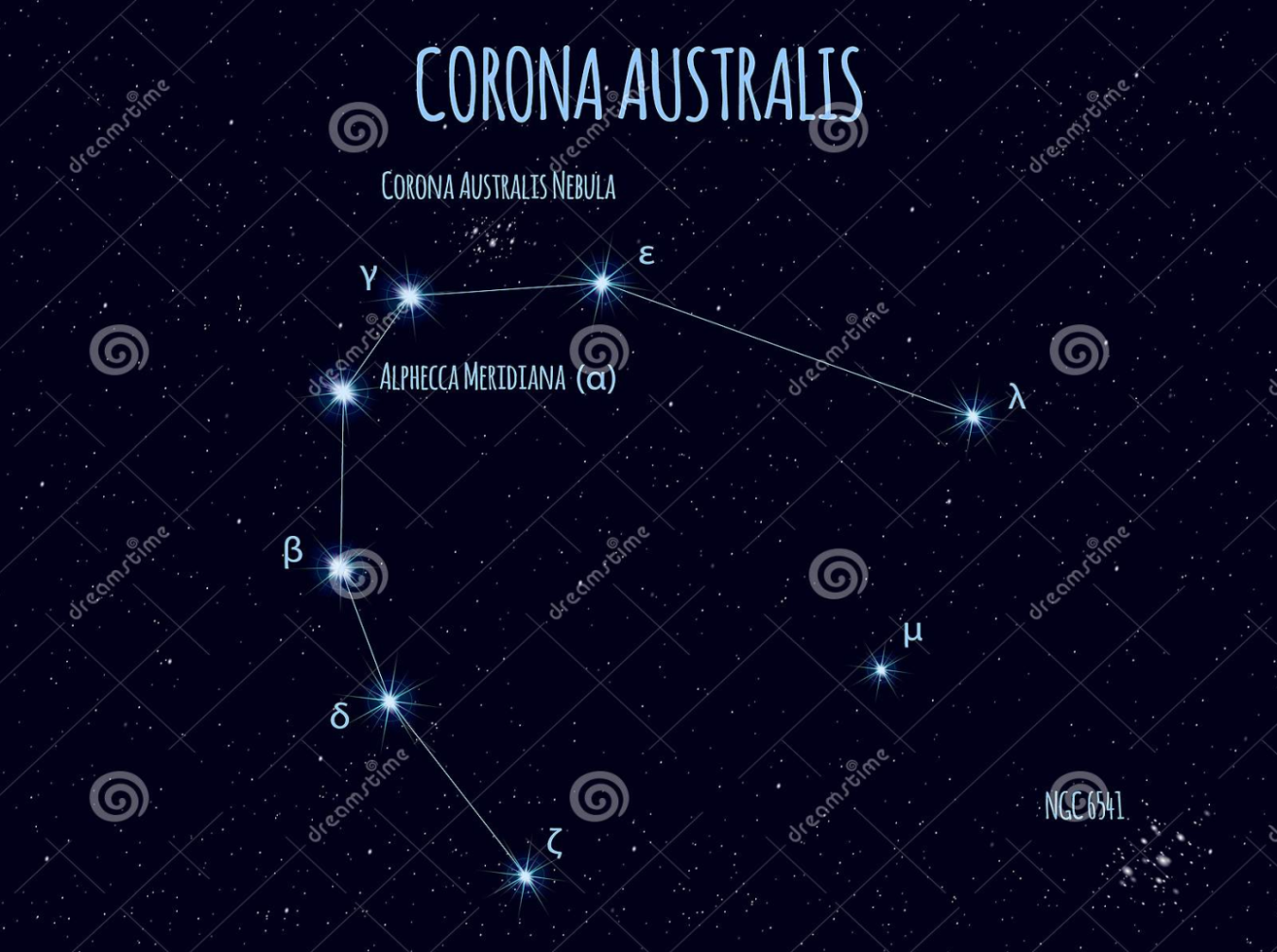 Міфологія
Аріадна - дочка критського царя Міноса і Пасіфаї.
Тесей – молодий афінянин, преречений стати жертвою кровожерливого Мінотавра
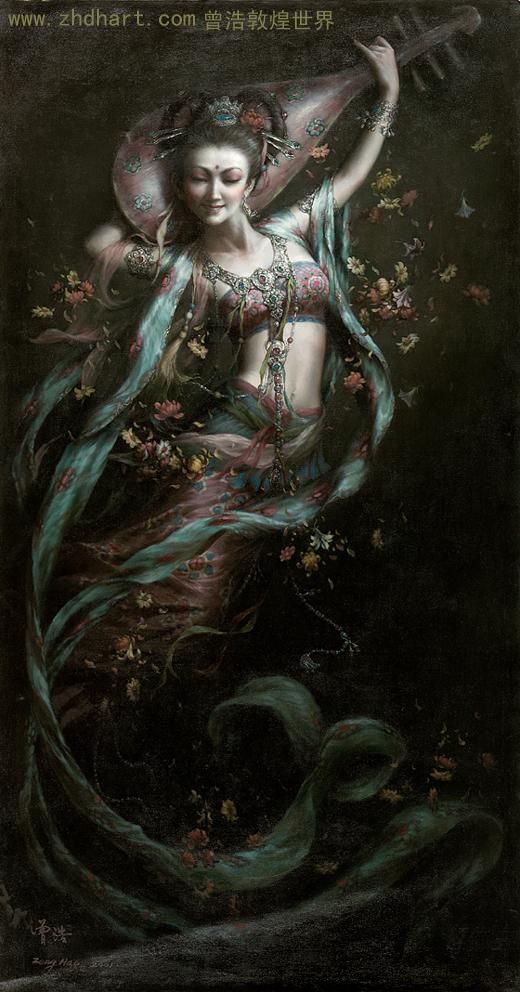 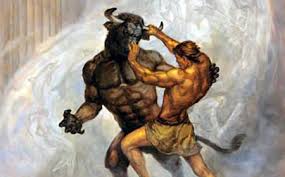 Міфологія
Діоніс – Бог виноградарства та коштовний вінець Аріадни
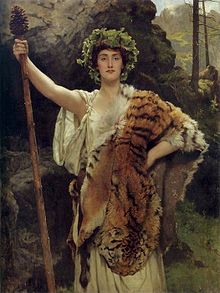 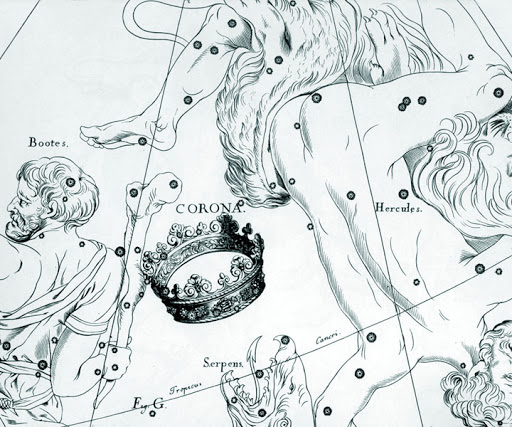 Перша за яскравістю зірка - це Гемма Райського Птаха - жовтий гігант, віддалений від Землі на 160 світлових років або Альфекка - зірка розірваного кола.
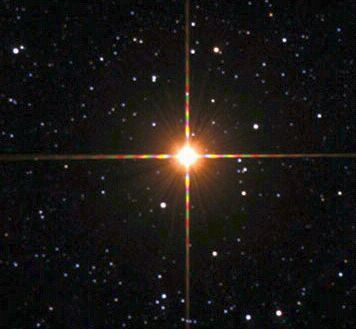 Мешканці літнього неба північної півкулі Землі
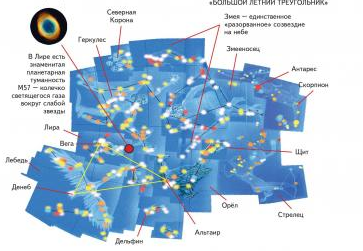 Дякую за увагу
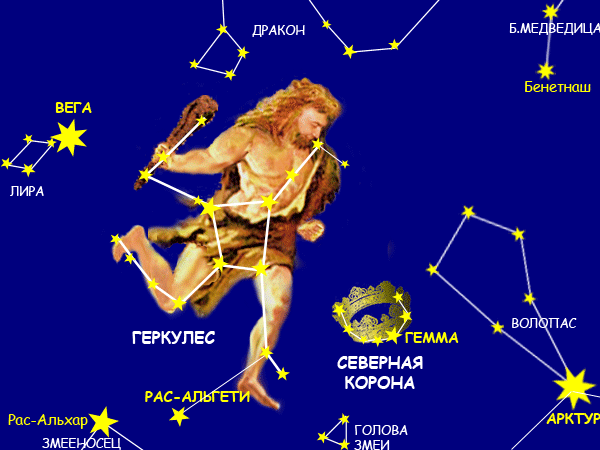